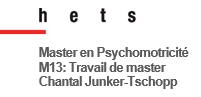 Atelier Analyses quantitatives :Les enjeux des questionnairesCours M13 du 8 mai 2024Chantal Junker-Tschopp
Analyses quantitatives: Questionnaires
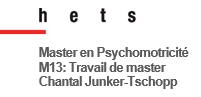 Les enjeux de construction
Définir
une thématique
la question de recherche ainsi que ses objectifs
les contenus cibles en lien avec les objectifs 
le type de questions à poser : questions fermées, ouvertes 
le type de réponses : ex échelle de Likert
la structure: partition du questionnaire en sous-thématiques les questions vont devoir cibler les différents contenus
le public cible en concordance avec la thématique
les modalités de diffusion
Analyses quantitatives: Questionnaires
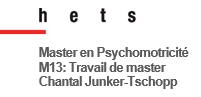 Les enjeux de construction - Références
Bolarinwa, O. A. (2015). Principles and methods of validity and reliability testing of questionnaires used in social and health science researches. Nigerian Postgraduate Medical Journal, 22(4), 195. DOI : https://doi.org/10.4103/1117-1936.173959
Le Corff, Y., Yergeau, E., Beaudin, M.-E., & Dorceus S. (s.d.). Psychométrie à l'UdeS. Accès : https://psychometrie.espaceweb.usherbrooke.ca/
Reynolds, N., Diamantopoulos, A., & Schlegelmilch, B. (1993). Pre-Testing in Questionnaire Design: A Review of the Literature and Suggestions for Further Research. Market Research Society. Journal., 35(2), 1–11. DOI : https://doi.org/10.1177/147078539303500202
Singh, A. S. (2017). Common procedures for development, validity and reliability of a questionnaire. International Journal of Economics, Commerce and Management, 5(5), 790-801.
Taherdoost, H. (2016). How to design and create an effective survey/questionnaire; A step by step guide. International Journal of Academic Research in Management (IJARM), 5(4), 37-41
Analyses quantitatives: Questionnaires
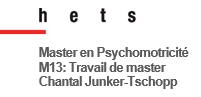 Un exemple: Marion et Aude
Le devenir des jeunes professionnel.le.s TPM
une thématique: insertion dans la vie professionnelle 
argument: les premiers pas dans l’exercice du métier impliquent une certaine période d’adaptation pour les jeunes TPM
objectif:

sous-objectifs:
dresser un tableau de ces premières années d’entrée en profession
mettre en lumière les enjeux de cette entrée en profession
les facteurs influençant le début de carrière et
les ressources soutenant ce passage
Analyses quantitatives: Questionnaires
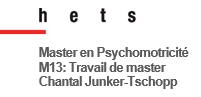 Un exemple: Marion et Aude
Le devenir des jeunes professionnel.le.s TPM
méthodologie          




public cible

diffusion
questionnaire visant à faire ressortir des données statistiques sur le début de parcours des psychomotricien.ne.s débutant.e.s. 
entretiens semi-dirigés afin d’approfondir les principales thématiques identifiées
trois dernières années d’étudiant.e.s MasterPM19, PM20,PM21
par mail
Analyses quantitatives: Questionnaires
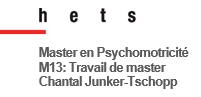 Les enjeux d’analyse lors de la création d’un questionnaire


                                Une réflexion
Analyses quantitatives: Questionnaires
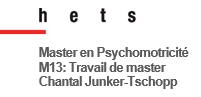 Les enjeux d’analyse lors de la création d’un questionnaire
Une analyse qui doit porter sur 
l’échantillon de notre population
le questionnaire en soi
la description des réponses, des données
les liens entre certains paramètres
les différences entre des groupes
Analyses quantitatives: Questionnaires
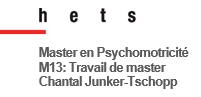 Les enjeux d’analyse lors de la création d’un questionnaire
l’échantillon de notre population 
soit sur la comparaison du nombre de questionnaires reçus en fonction du nombre envoyés
sur la définition et les caractéristiques de notre échantilloncf analyse descriptive des données générales, personnelles
sur la représentativité de notre échantillon
Analyses quantitatives: Questionnaires
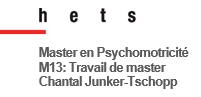 Les enjeux d’analyse lors de la création d’un questionnaire
l’échantillon de notre population 
population: tous les anciens étudiants PM19, 20 et 21
nombre de questionnaires envoyés 
PM19 = 22 anciens étudiant-e-s dont 1 homme
PM20 = 18 anciens étudiant-e-s dont 1 homme
PM21 =   9 anciens étudiant-e-s dont 1 homme
Total   = 49 anciens étudiant-e-s dont 3 hommes
quelle représentativité de chaque PM, de chaque genre?
des questions de pondération
Analyses quantitatives: Questionnaires
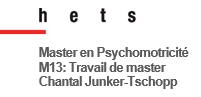 Les enjeux d’analyse lors de la création d’un questionnaire
l’échantillon de notre population 
quelle représentativité de notre échantillon par rapport à la population?
pour qu’une analyse soit précise et efficace, il est essentiel que l’échantillon puisse représenter la population, soit que sa taille soit suffisante au regard de celle de la population
la taille de l’échantillon correspond au nombre minimum de personnes qui doivent répondre à l’intégralité de notre questionnaire afin de garantir la significativité des résultats
Analyses quantitatives: Questionnaires
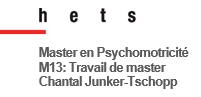 Les enjeux d’analyse lors de la création d’un questionnaire
l’échantillon de notre population 
la taille minimale de l’échantillon est calculée à partir de 
taille de la population : nombre total de personnes dans le groupe
marge d’erreur marge tolérée : pourcentage indiquant dans quelle mesure les réponses obtenues sont représentatives des réponses de la population globale. Plus la marge d’erreur est faible, plus les réponses obtenues correspondent à celles qui seraient mesurées au niveau de la population pour un niveau de confiance donné (seuil de confiance). la marge d’erreur tolérée est souvent définie à 5%
proportion estimée de la population qui présente la caractéristique lorsque inconnue, on utilise p = 0.5 ce qui correspond au cas le plus défavorable c’est-à-dire la dispersion la plus grande
Analyses quantitatives: Questionnaires
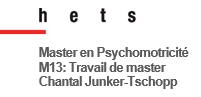 Les enjeux d’analyse lors de la création d’un questionnaire
l’échantillon de notre population 
la taille minimale de l’échantillon est calculée à partir de 
niveau de confiance :  degré de certitude pour lequel les résultats de la population se situent dans un intervalle compris entre deux valeurs données (seuil de significativité)valeur donnée selon la loi normale centrée réduite
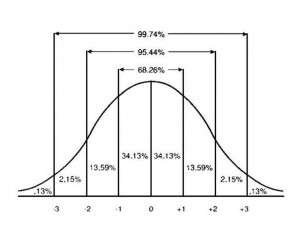 Analyses quantitatives: Questionnaires
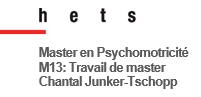 Les enjeux d’analyse lors de la création d’un questionnaire
l’échantillon de notre population 
lorsque la taille de la population n’est pas connue, la taille minimale de l’échantillon est de 384,16 pour un niveau de confiance de 95% et une marge d’erreur à 5%
n = (1,96)² x (0,5)(1-0,5) / (0,05)² = 384,16     
lorsque la taille de la population = N, la taille minimale de l’échantillon pour un niveau de confiance de 95% et une marge d’erreur à 5% est de
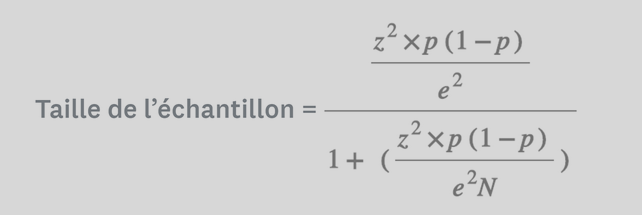 [Speaker Notes: https://fr.surveymonkey.com/mp/sample-size-calculator/]
Analyses quantitatives: Questionnaires
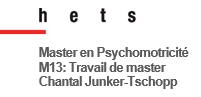 Les enjeux d’analyse lors de la création d’un questionnaire
l’échantillon de notre population 
pour un niveau de confiance de 95% et une marge d’erreur à 5%, 
pour N = 49, la taille minimale de l’échantillon est de 44
pour N = 22, la taille minimale de l’échantillon est de 21
pour N ≤ 20, la taille minimale de l’échantillon est la population totale
ici, il faut également tenir compte que les participants ne travaillant pas actuellement n’ont pas rempli le questionnairela taille minimale de l’échantillon doit donc en tenir compte
[Speaker Notes: https://fr.surveymonkey.com/mp/sample-size-calculator/

Pour une marge d’erreur de 6%, n=49   42, n=22  21
                                                 10%, n=49     33, n=22    19, n=18   16]
Analyses quantitatives: Questionnaires
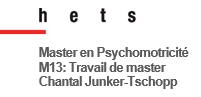 Les enjeux d’analyse lors de la création d’un questionnaire
Une analyse qui doit porter sur 
l’échantillon de notre population
le questionnaire en soi
la description des réponses, des données
les liens entre certains paramètres
les différences entre des groupes
Analyses quantitatives: Questionnaires
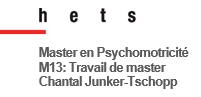 Les enjeux d’analyse lors de la création d’un questionnaire
la validité du questionnaire 
nécessité d’une étude préliminaire qui permettra de
mettre en évidence d’éventuelles ambiguïtés ainsi que des erreurs potentielles
si le public-cible sera en mesure de comprendre les questions
Taherdoost, H. (2016). Validity and Reliability of the Research Instrument; How to Test the Validation of a Question naire/Survey in a Research. International Journal of Academic Research in Management (IJARM), 5(3) 28-36.
Analyses quantitatives: Questionnaires
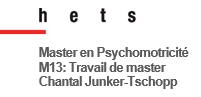 Les enjeux d’analyse lors de la création d’un questionnaire
la validité du questionnaire 
repose sur trois concepts principaux : 
la fidélité
la validité
la sensibilité et la spécificité
Analyses quantitatives: Questionnaires
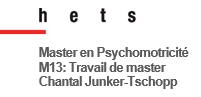 Les enjeux d’analyse lors de la création d’un questionnaire
la validité du questionnaire 
fidélité 
degré de précision et de constance des réponses/scores
estimation de l’erreur de mesure inhérente à tout questionnaire, test ou instrument de mesure
Analyses quantitatives: Questionnaires
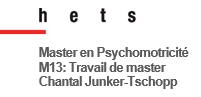 Les enjeux d’analyse lors de la création d’un questionnaire
la validité du questionnaire 
fidélité - 3 indicateurs
la méthode d’équivalence: entre deux versions d’un même testindice de corrélation
la méthode de stabilité: dimension test-retest entre certaines  questions/items ou 2 passationsindice de corrélation
la méthode de cohérence interne: homogénéité questions/ items l’alpha de Cronbach (α) ou, dans le cas d’une échelle utilisant des items dichotomiques, le coefficient KR-20 (r).
Analyses quantitatives: Questionnaires
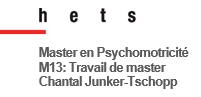 Les enjeux d’analyse lors de la création d’un questionnaire
la validité du questionnaire 
validité de contenu
les items ou épreuves doivent couvrir tous les  aspects principaux du construit mesuré
les items ou épreuves doivent couvrir ces différents aspects de manière proportionnelle
l’instrument ne doit pas contenir d’épreuves ou d’items non-pertinents, 
méthode: analyse qualitative et calcul de coefficients d’accord inter-juges experts
Analyses quantitatives: Questionnaires
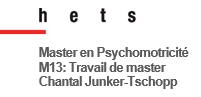 Les enjeux d’analyse lors de la création d’un questionnaire
la validité du questionnaire 
sensibilité et spécificité
sensibilité = capacité de détection dans un cadre clinique des cas avérés

spécificité = probabilité que détection dans un cadre clinique des non-cas
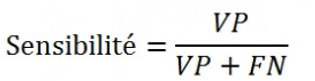 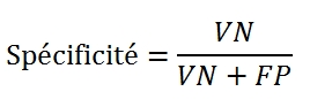 Analyses quantitatives: Questionnaires
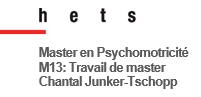 Les enjeux d’analyse lors de la création d’un questionnaire
Une analyse qui doit porter sur 
l’échantillon de notre population
le questionnaire en soi
la description des réponses, des données
les liens entre certains paramètres
les différences entre des groupes